Partnering With Primary Care For Outcomes Research In WA: Exploring The Enablers And Barriers
Partnering With Primary Care For Outcomes Research In WA: Exploring The Enablers And Barriers
STAREE (A randomised clinical trial of Statin therapy for Reducing Events in the Elderly)
Statins are the most widely prescribed drug in Australia for cardiovascular disease (CVD) prevention however, the role of statins for primary prevention in the elderly remains controversial.

Statins may have additional benefits beyond CVD prevention in this age group in terms of maintaining healthy active life, free of dementia and permanent disability.
Christopher Reid  , Sue Critchley  , Dan Xu
Curtin University and   Curtin School of Population Health, Curtin University, 50 Kent Street, Bentley, Perth, WA
AIM
To determine the effect of daily atorvastatin in reducing CVD events and maintaining healthy active life in the elderly.

STUDY DESIGN AND POPULATION
STAREE is a double blind RCT with average 5 years follow-up.  It is being conducted in general practices across Australia. Research interested GPs were engaged as study investigators to identify potentially eligible participants from within their practices. Healthy men and women ≥70 years old, free of CVD, not diabetic and not currently taking a statin were randomised to 40mg atorvastatin vs placebo for an average five-year follow-up. 

The study was designed with the assistance and guidance of Monash University’s Consumer and Community Involvement members.

Recruitment completed Feb 2023, with 9,970 participants randomised across Australia; final follow up visits will occur in 2025.
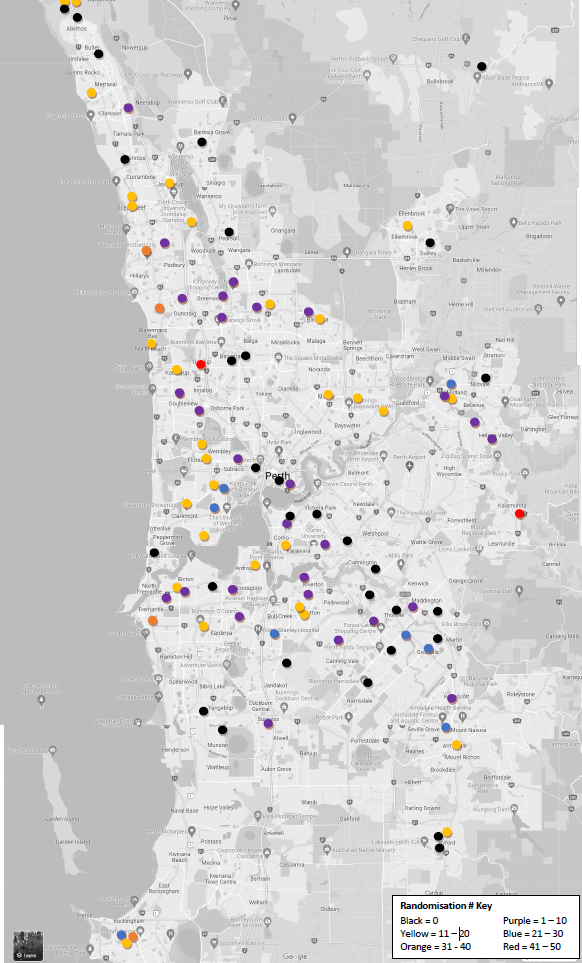 RECRUITMENT RESULTS IN WA

229 Primary care practices were approached in WA of which 169 registered to STAREE
652 GPs were enrolled across the Perth metro area
67,596 patients were invited to participate by a letter of invitation
4,901 screened
1,460 randomised (15% of Australian total)

DISCUSSION
Partnerships with WA GPs are an effective method for recruiting to primary prevention trials of CVD and healthy ageing.

Factors which may impact GP and practice engagement include demographics (location, size, experience of GPs), ownership (private/corporate) – who is the decision maker for practice, the GP’s perceived worth of the project, ease of operation within the practice e.g., trained study coordinators and streamlined trial systems, financial reimbursement, QI & CPD points, Investigator vs pharma led trials and Practice Manager engagement.

Submitted on behalf of all STAREE investigators.
CONTACTadmin.ccre@curtin.edu.au
Ph: 1800 971 022
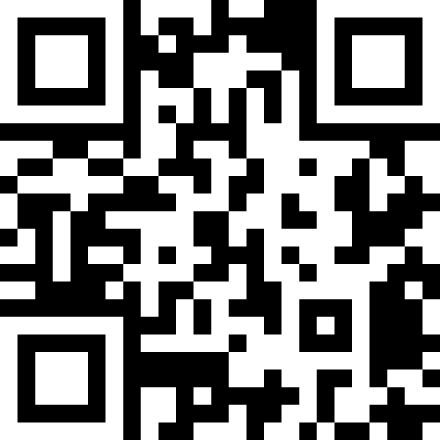 STAREE is funded by a NHMRC (National Health and Medical Research Council) grant and is coordinated by Monash University (Melbourne) in collaboration with Curtin University and General Practitioners across Australia.
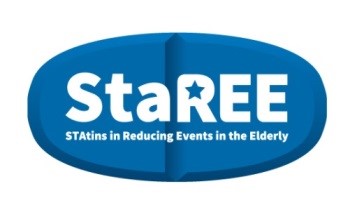 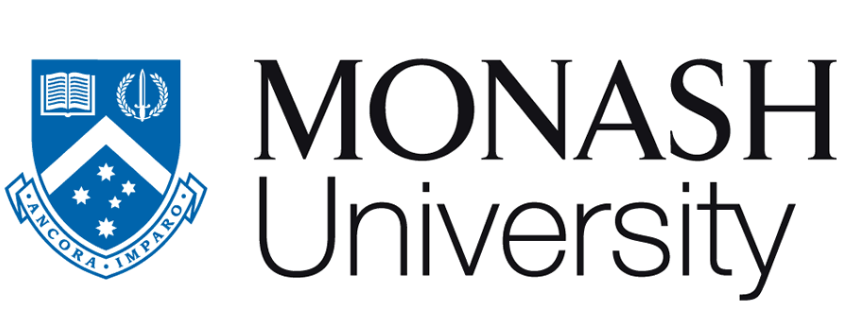 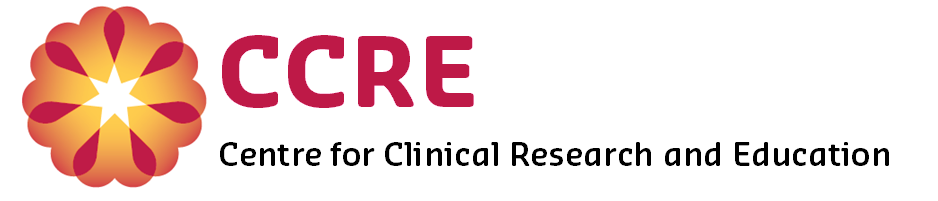 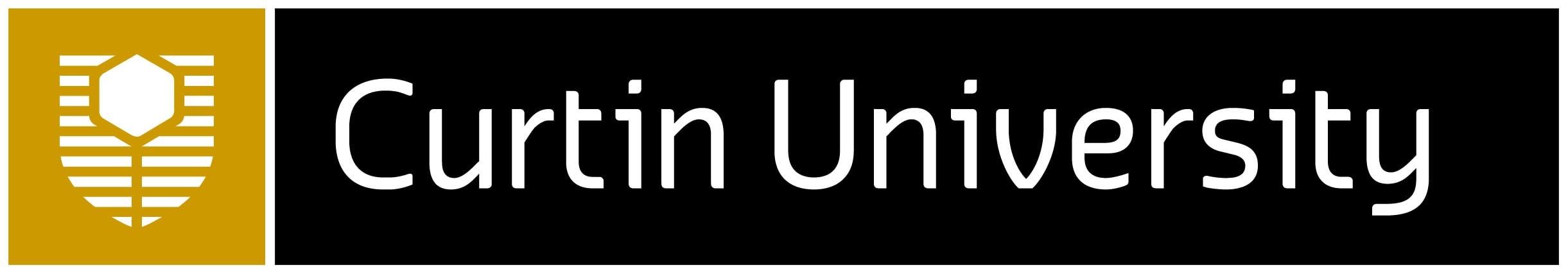